Проект  
«Традиції і свята  в житті українського народу
                                 Підготували
                                                                         учні  7А класу
Класний керівник  
Пономаренко В. О.
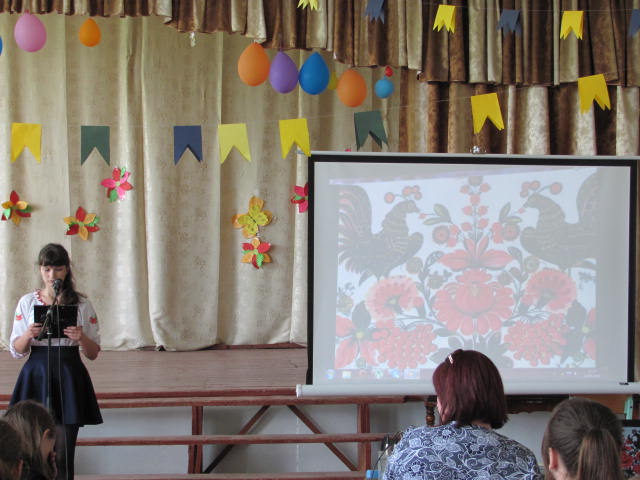 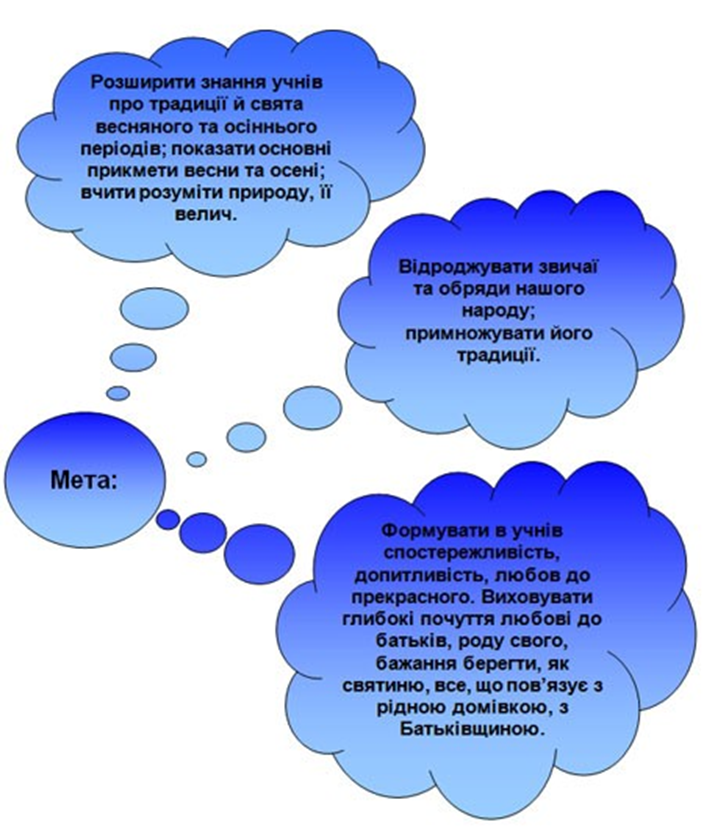 Весняний цикл свят
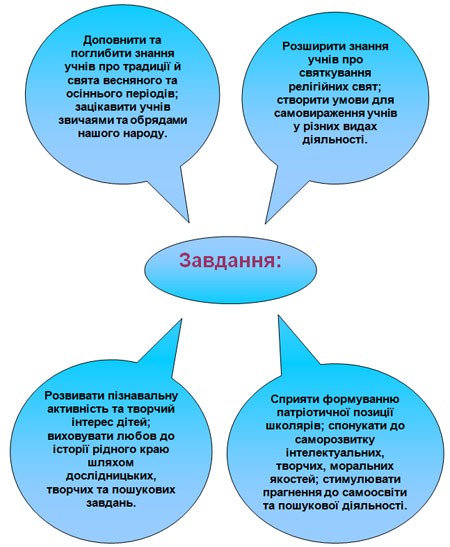 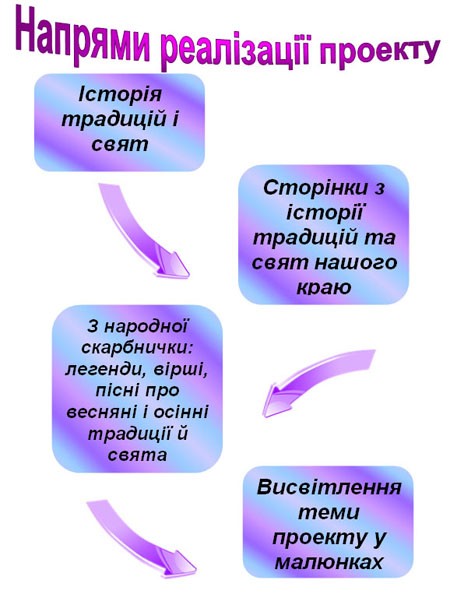 Дослідницькі групи
«Весняний цикл свят»
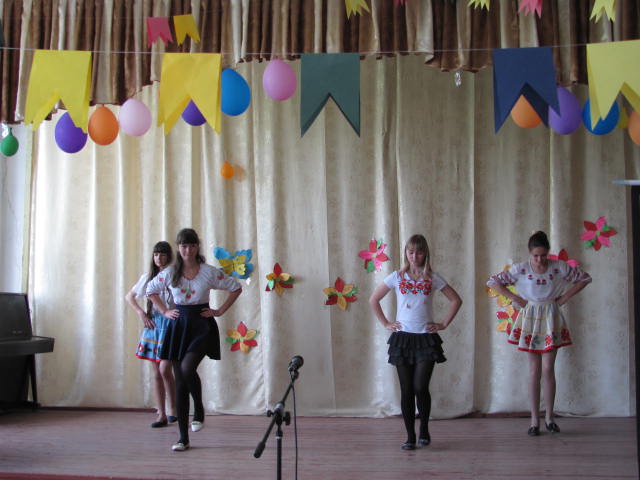 Весняний цикл календарних обрядів українців починається від дня Євдокії (14 березня)і триває до Вознесіння. Та справжні весняні мотиви звучали від дня Сорока Святих Мучеників (22 березня)».
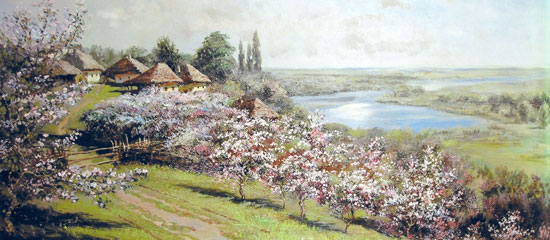 У цей день діти ходили по дворах і славили прихід весни, співали закличні веснянки і носили із собою вирізаних з дерева ластівок або випечених «жайворонків», закликаючи весну прийти якнайшвидше.
.
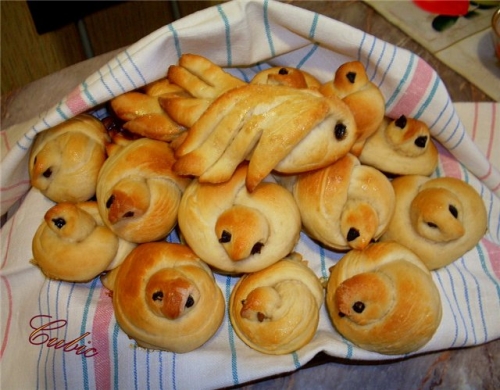 Масляна – давньослов’янське свято на честь пробудження природи. Вона змусила людину забути про зиму й пустилася з нею танцювати до непритомності.
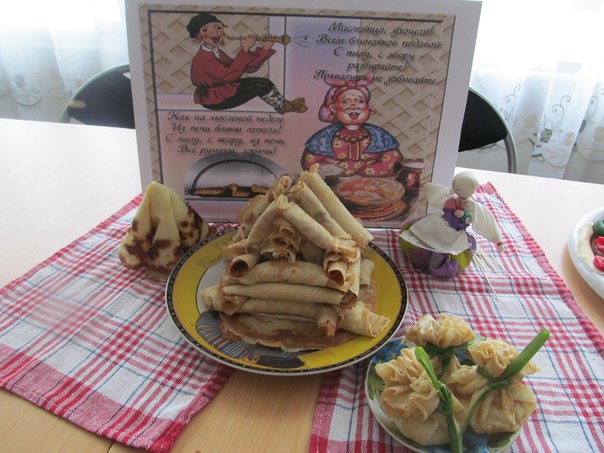 Та найбільше свято в Христовій церкві – Воскресіння Христове. Світлого недільного ранку настає свято радості й добра, прощення ближнього – Великдань.  Під час Воскресної утрені освячували паски, писанки і крашанки.
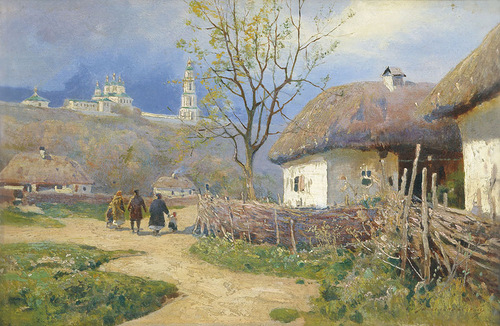 Писанка – це розмальоване Великоднє яйце, символ Сонця, життя, безсмертя, весняного відродження, щастя, радості, добра. Звичай писанкарства виник саме в Україні. А в містечку Коломиї є яйце заввишки 12 метрів.
   Дуже важливим чинником великодніх і інших святкувань є гаївки — веснянки, що їх виконують здебільшого дівчата.
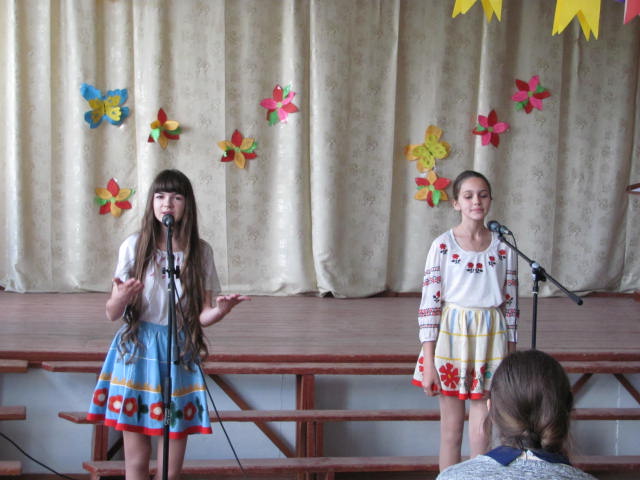 Гаївки — це весняні ігри, які зображують весняне пробудження природи, початок весняних польових робіт, а також зародження людських      почуттів. Гаївки виконують біля церкви на Великдень, а також на провідну неділю.
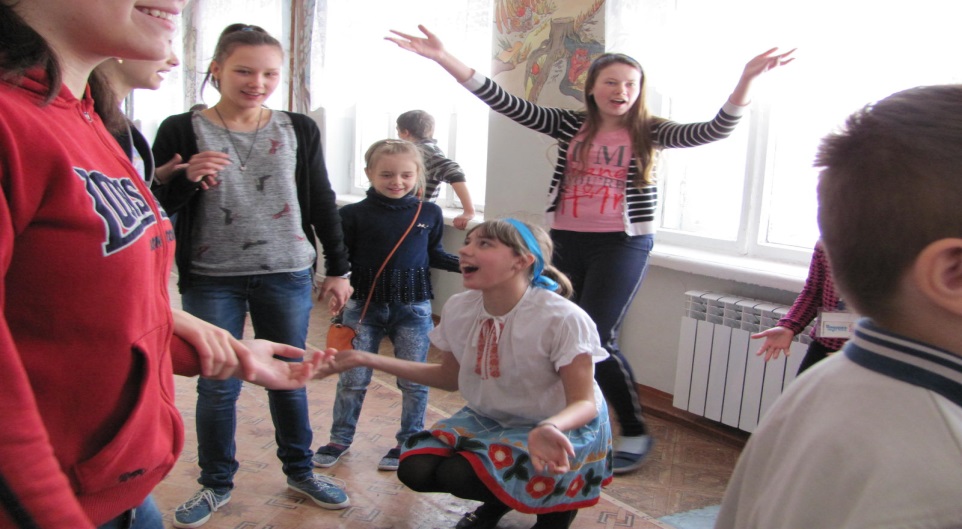 Найпопудярнішою залишається “Подоляночка”. Діти обирають дівчинку-ведучу та стають в коло. Вона присідає в центрі та рухами передає зміст пісні, потім обирає наступну ведучу.
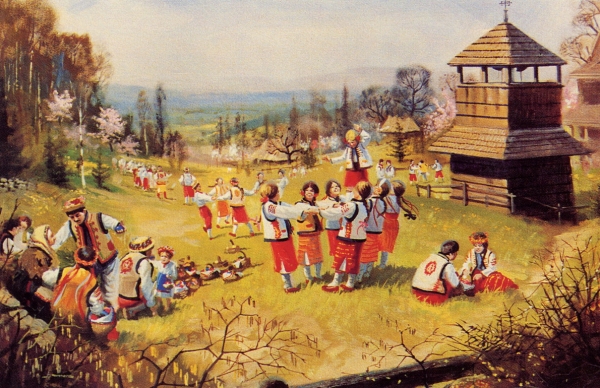 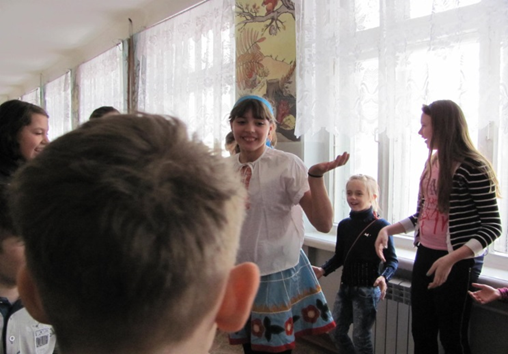 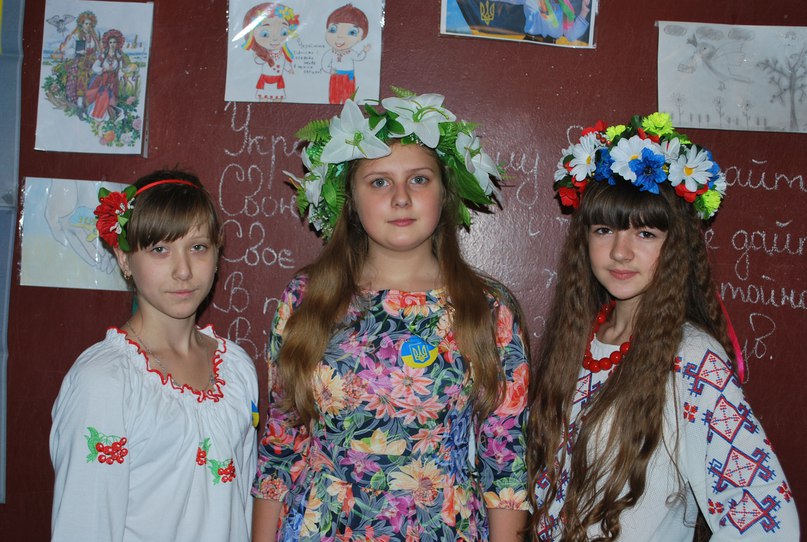 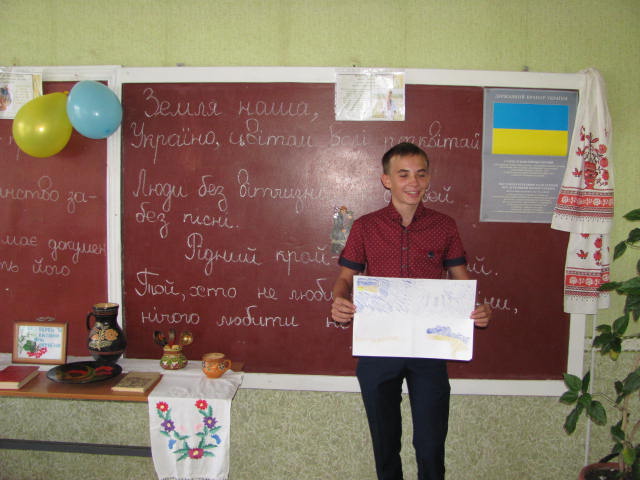 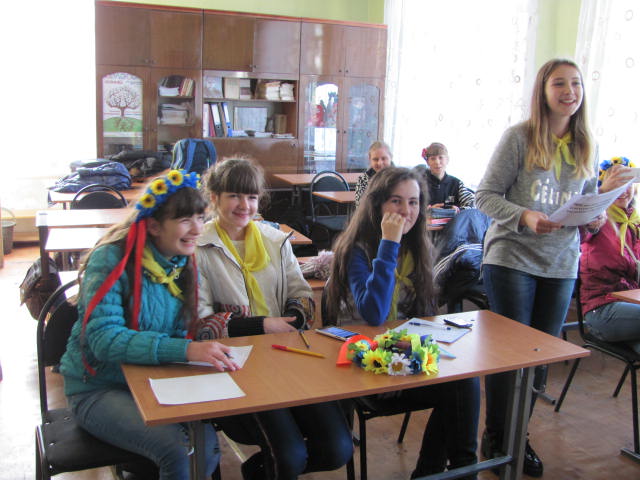 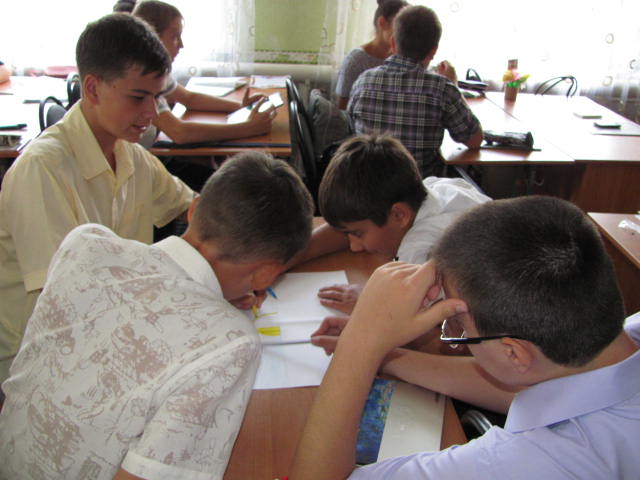